Myers-Briggs
16 Personality Types
Who are You?
Components of Myers-Brings
There are four general categories and sixteen different personality types
Extrovert vs introvert
Sensing vs Intuition
Judging vs perceiving 
Thinking vs feeling
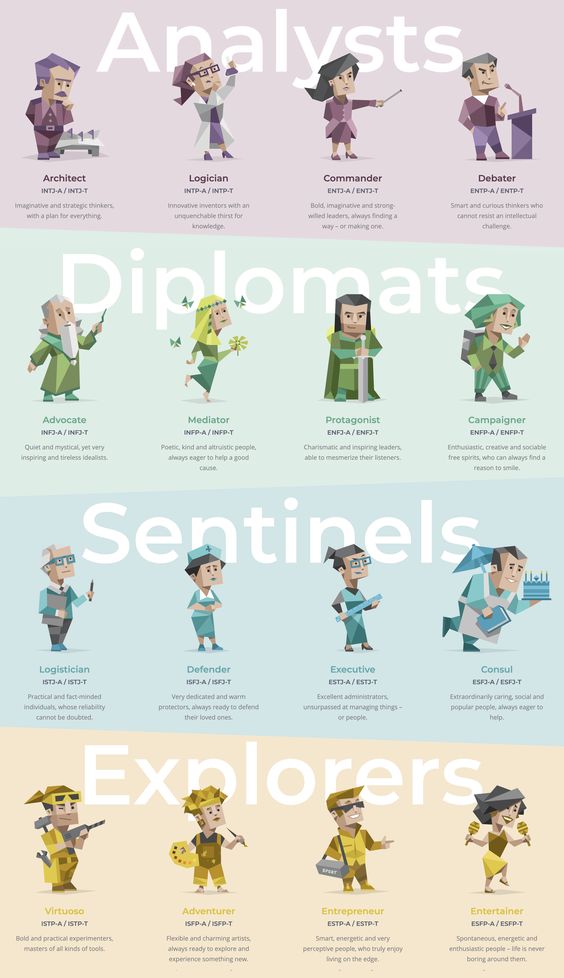 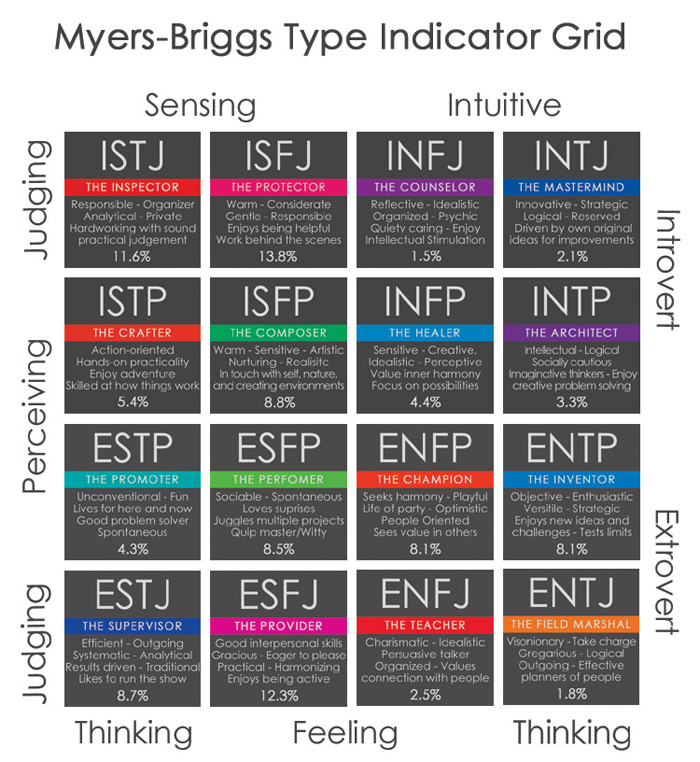 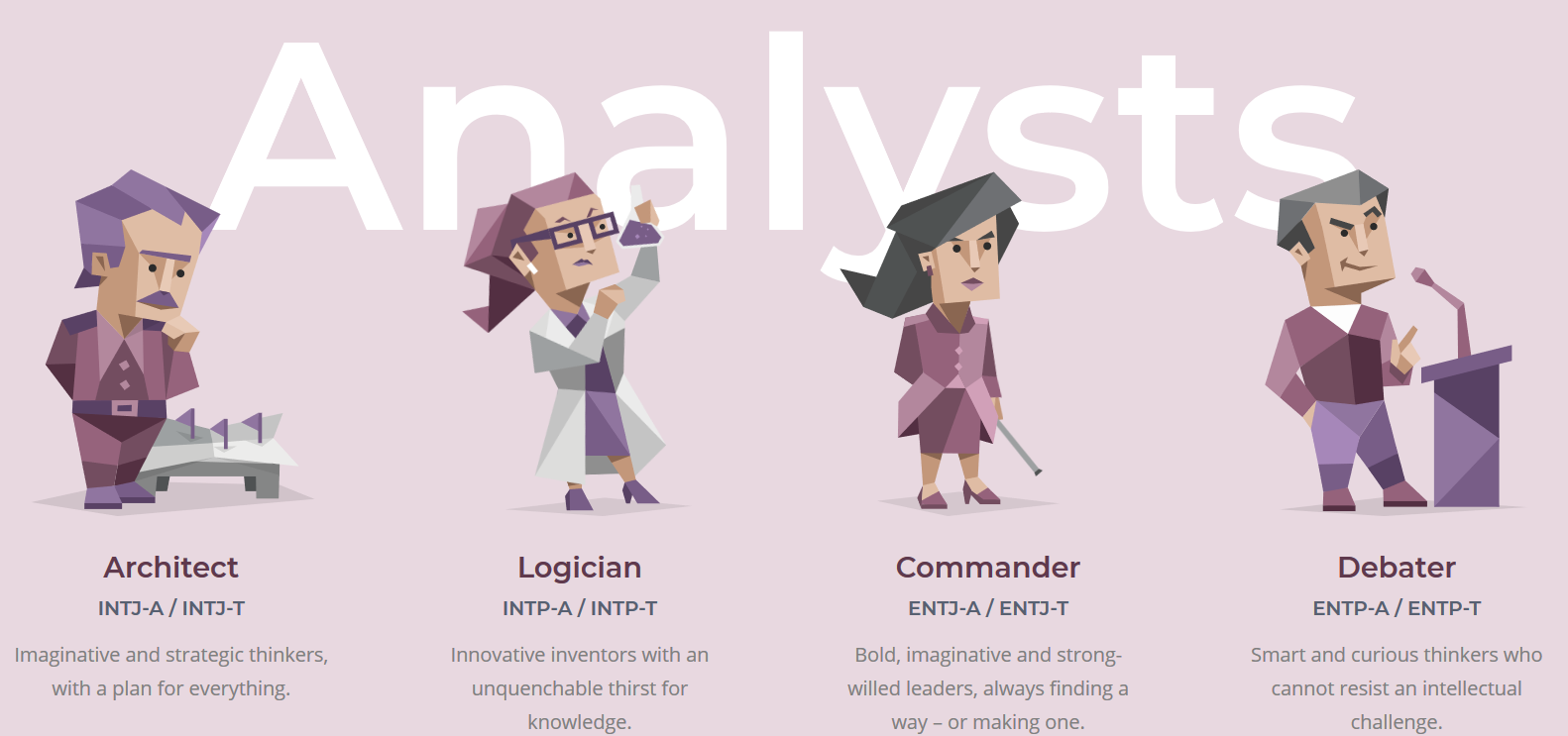 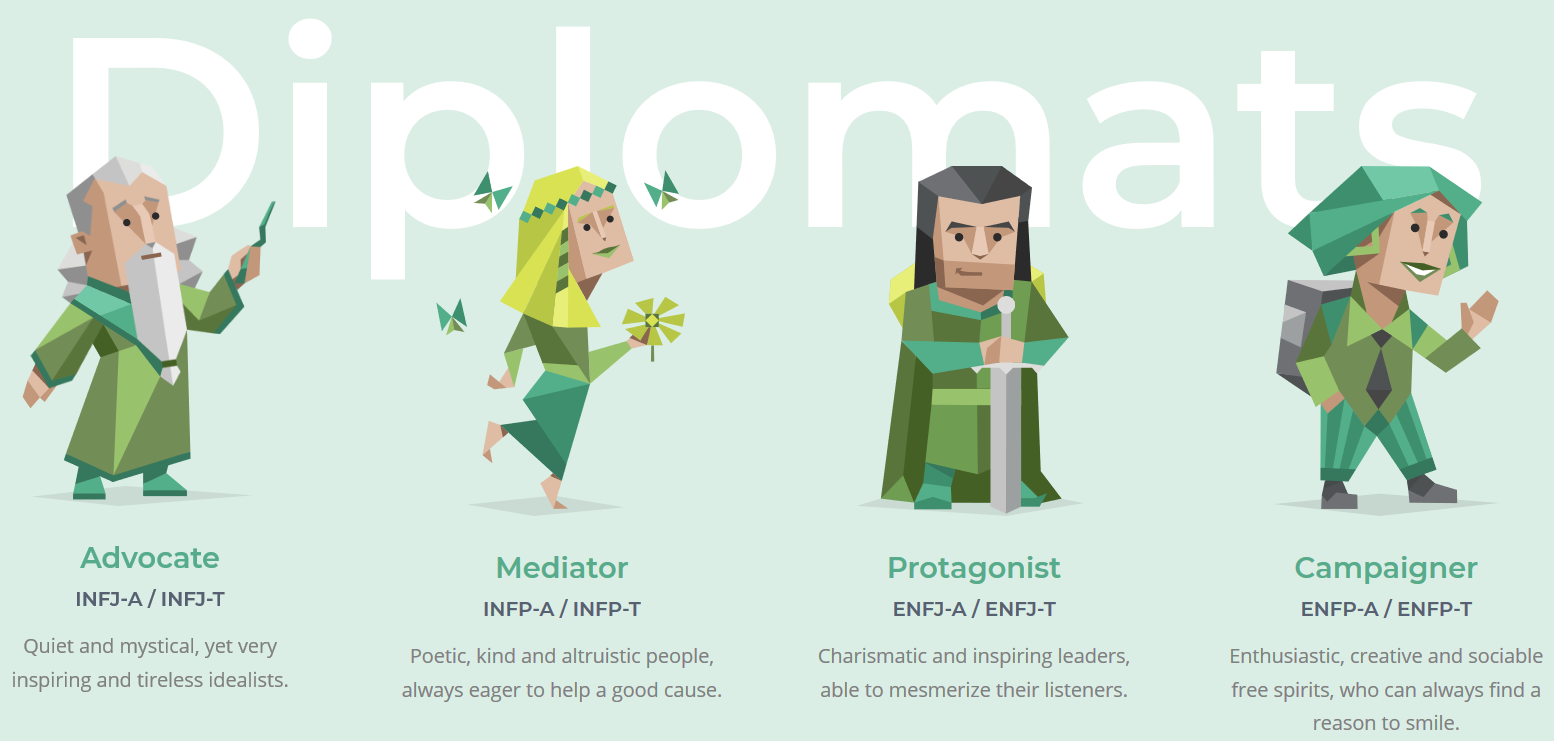 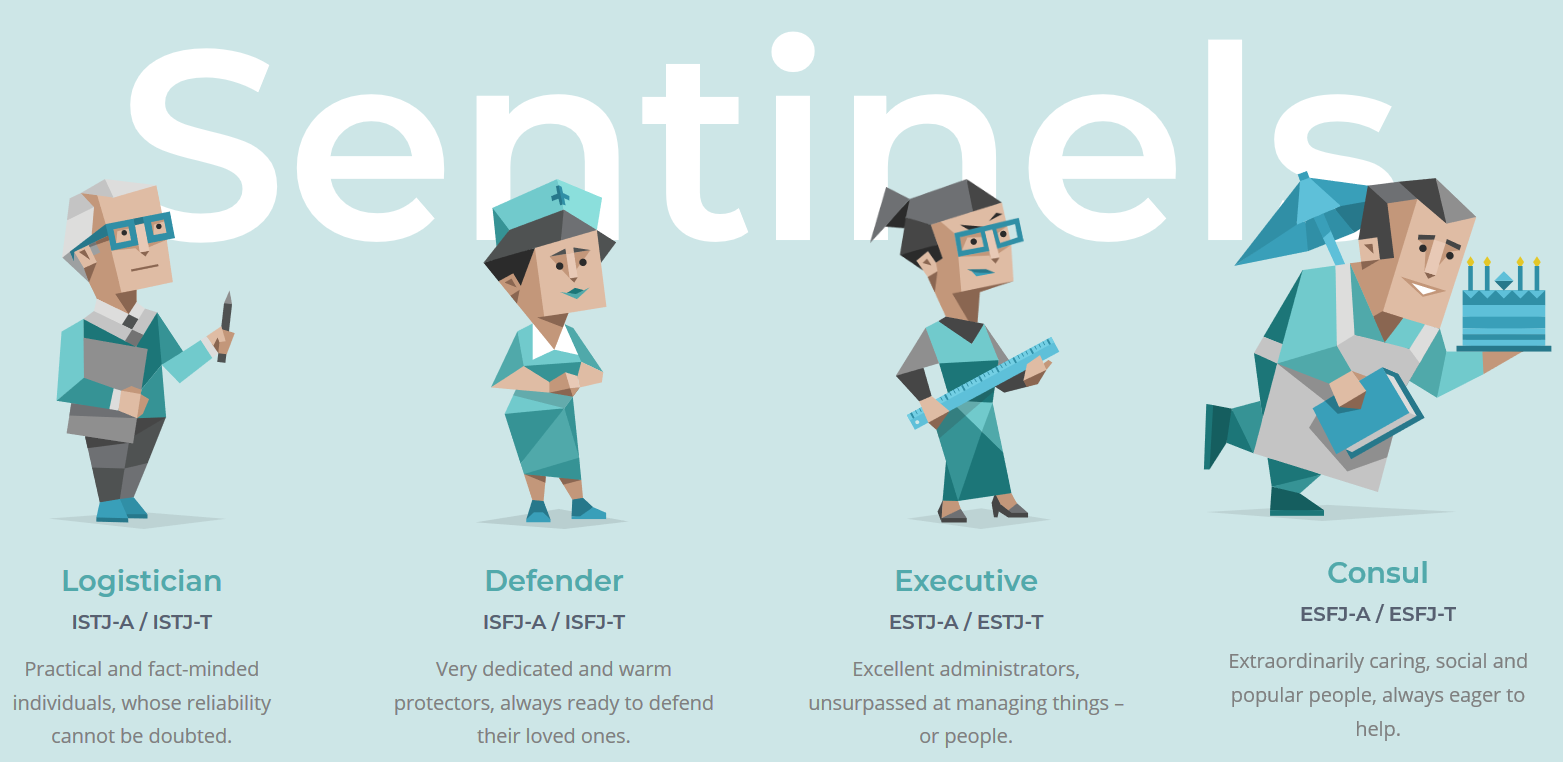 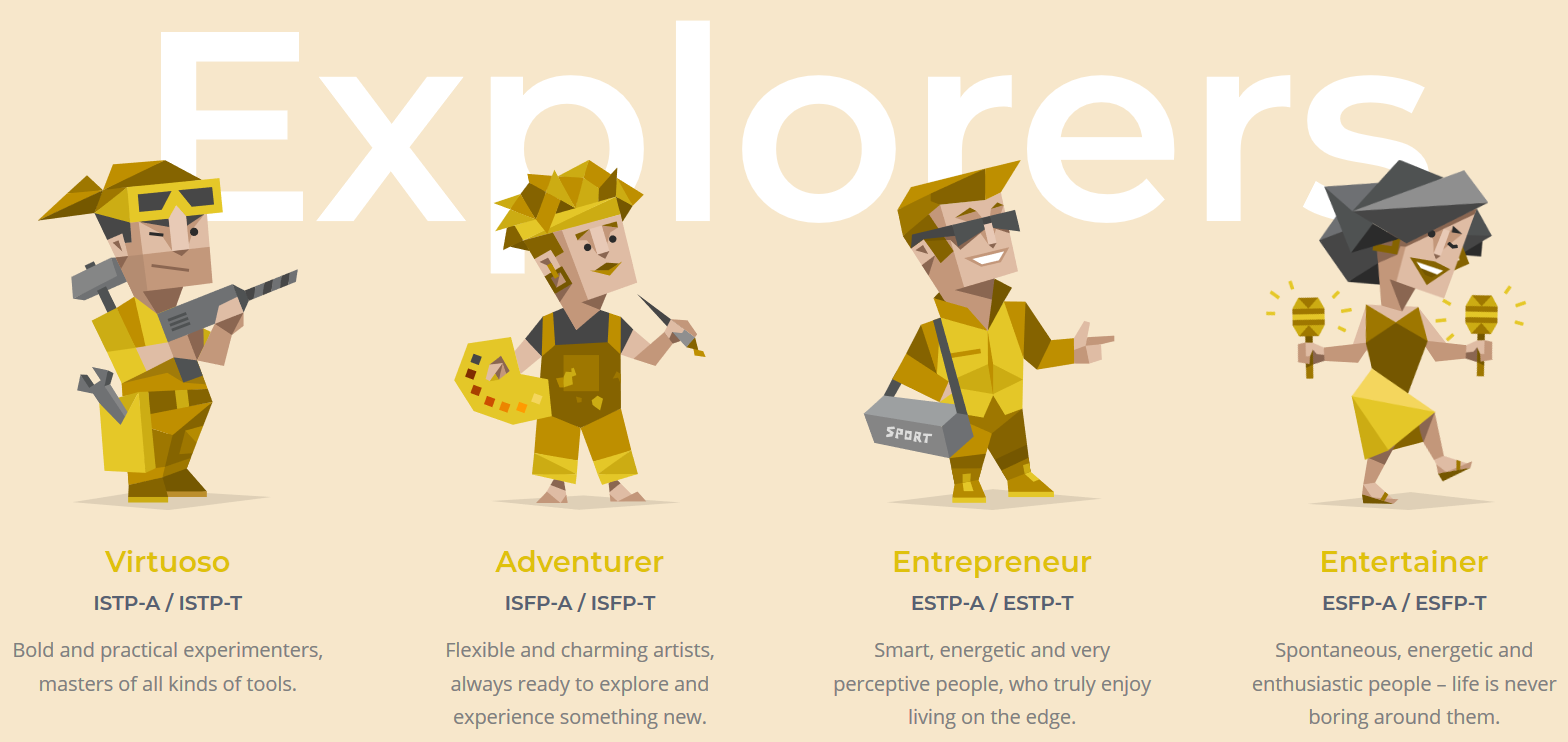 Extrovert – E  vs  Introvert - I
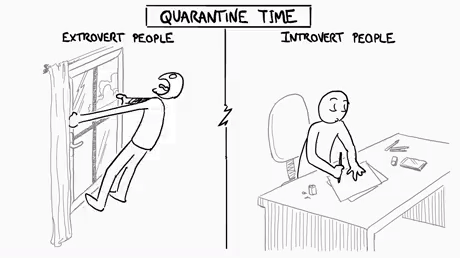 Energy is directed towards the outside 
World and gets their energized by interacting
With people.
Their energy is directed inwardly and are
Energized Reflecting on ideas, memories, 
and experiences.
Sensing S  --- Intuition N
Takes information that is real and tangible.  
Focuses mostly on our 5 senses.
Takes information by seeing the big picture.  
Looks for patterns and interrelationships they
Perceive.
Judging -  vs  Perceiving -P
Approach the world with decisiveness
And like planning and closure
Approach the world in a more flexible manner.
Enjoy spontaneity and openness.
Thinking – T   vs   Feeling – F
Conclusions are based on logic where 
Accuracy and objective truth are primary
Base their decisions on and conclusions on personal
And social values with a blend of harmony being
Their goal
Let’s Look at OUR Personality Types